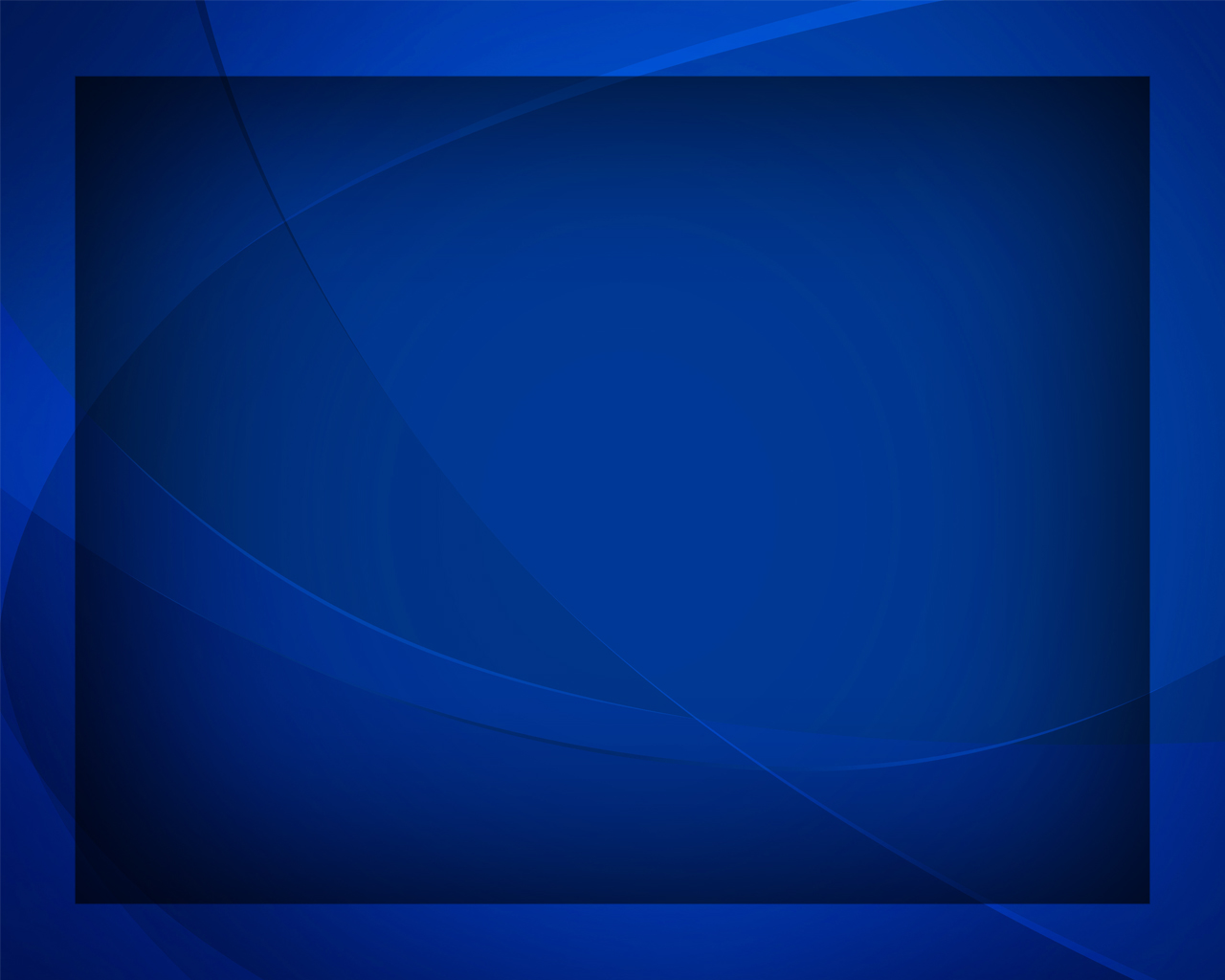 Спокойно спи
Гимны надежды №329
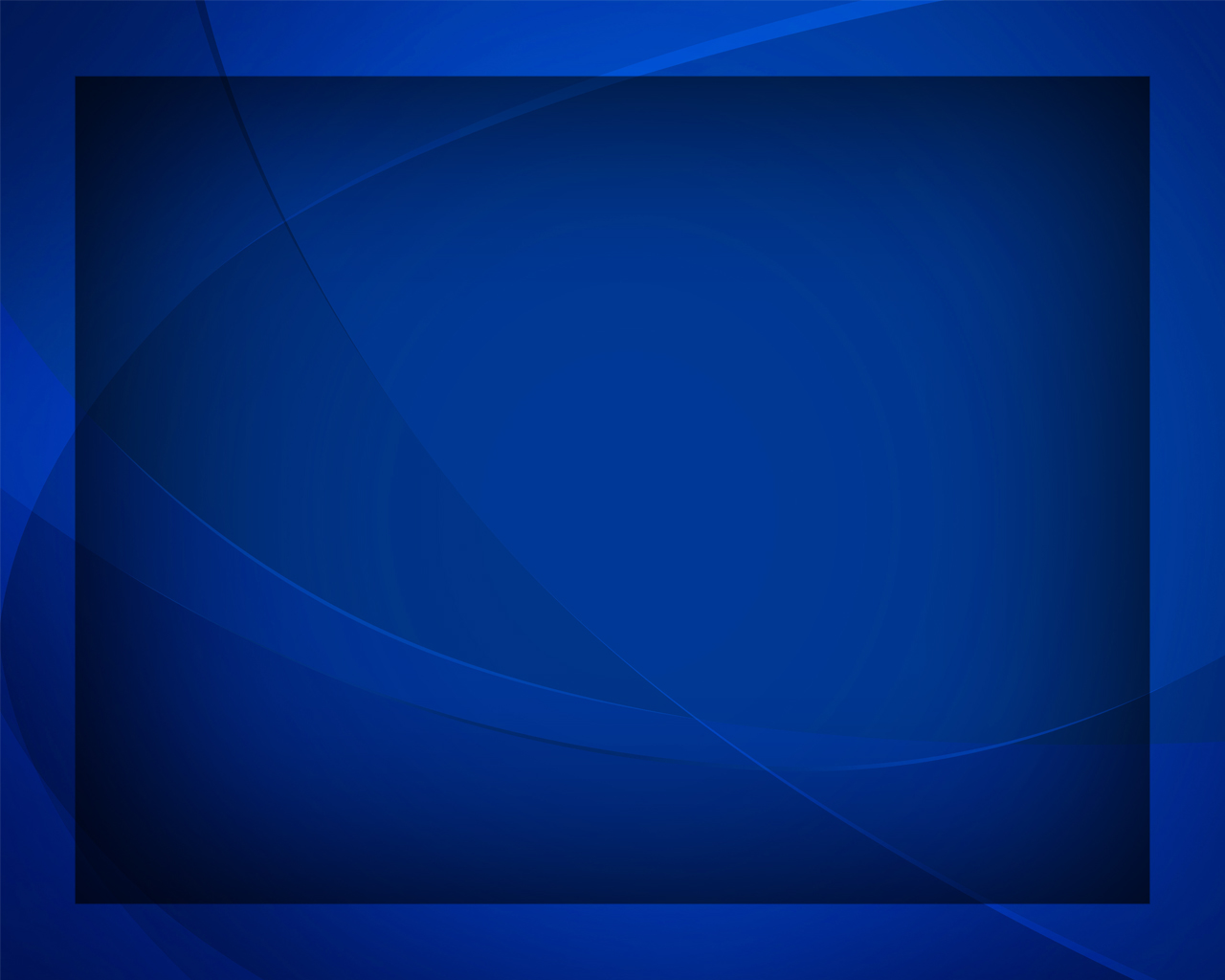 Спокойно спи вдали 
от всех волнений,
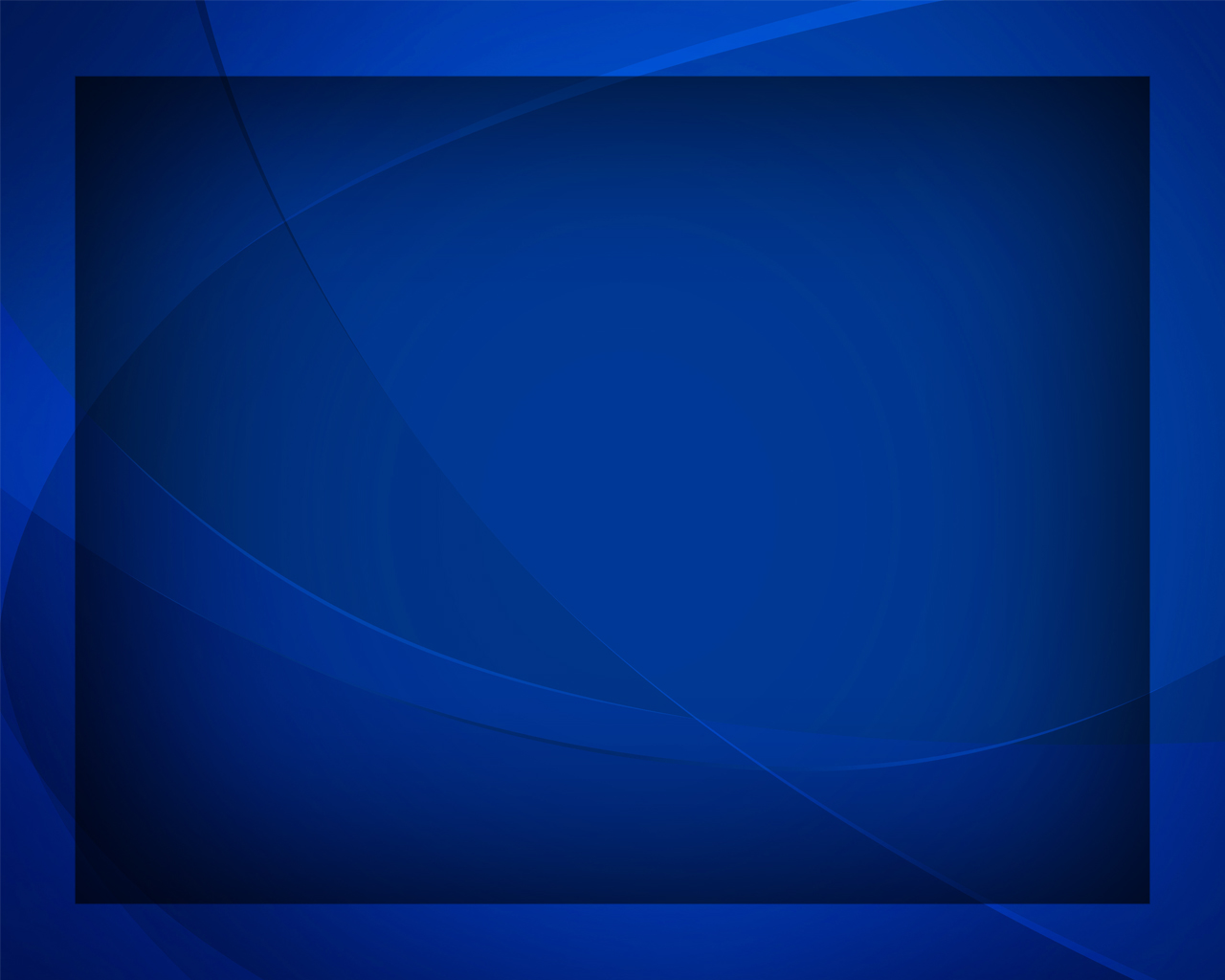 Спокойно спи, 
усни 
сном забвенья
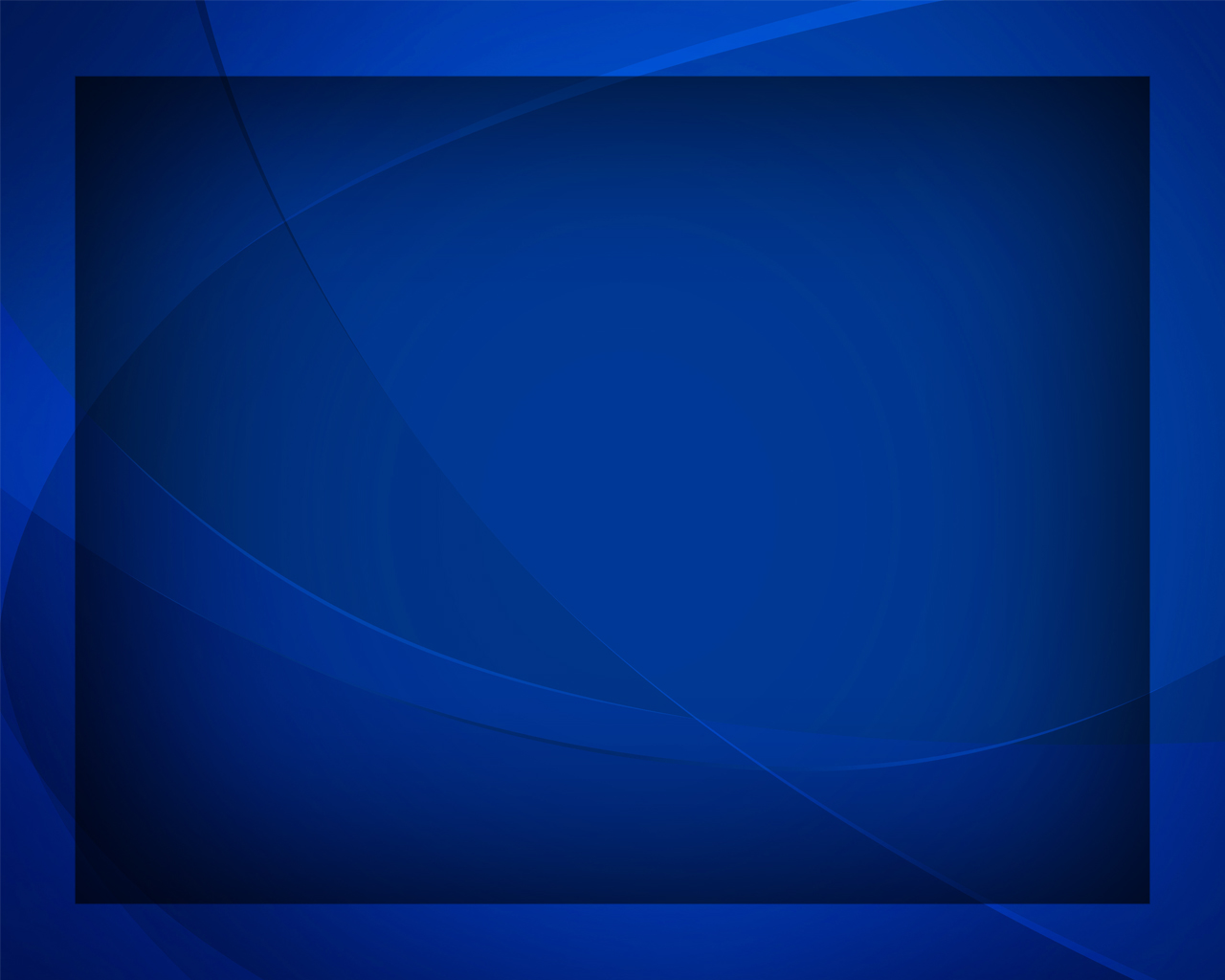 Скорбь не прервёт твой сон безмятежный.
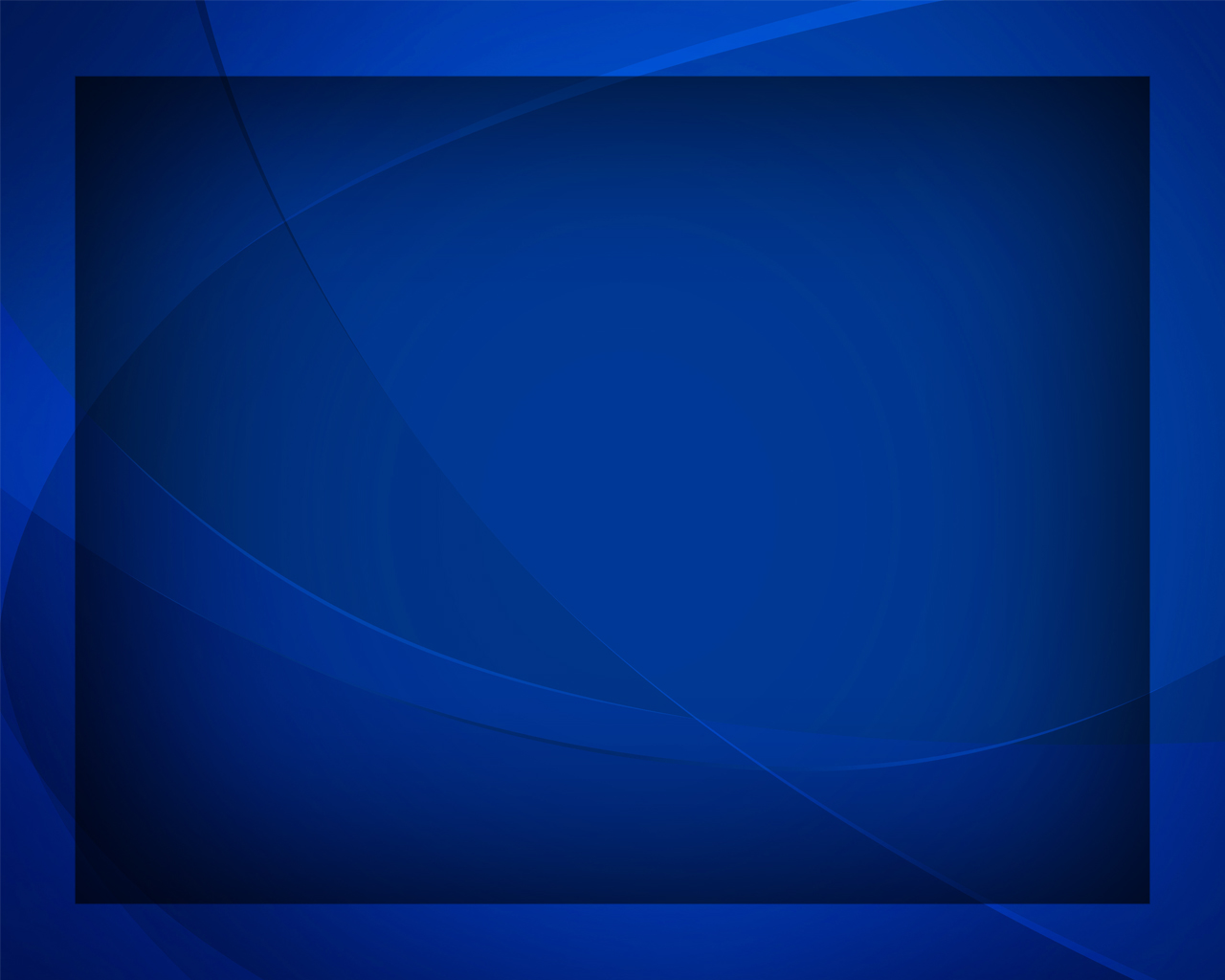 Мы будем жить святою надеждой.
Спокойно спи!
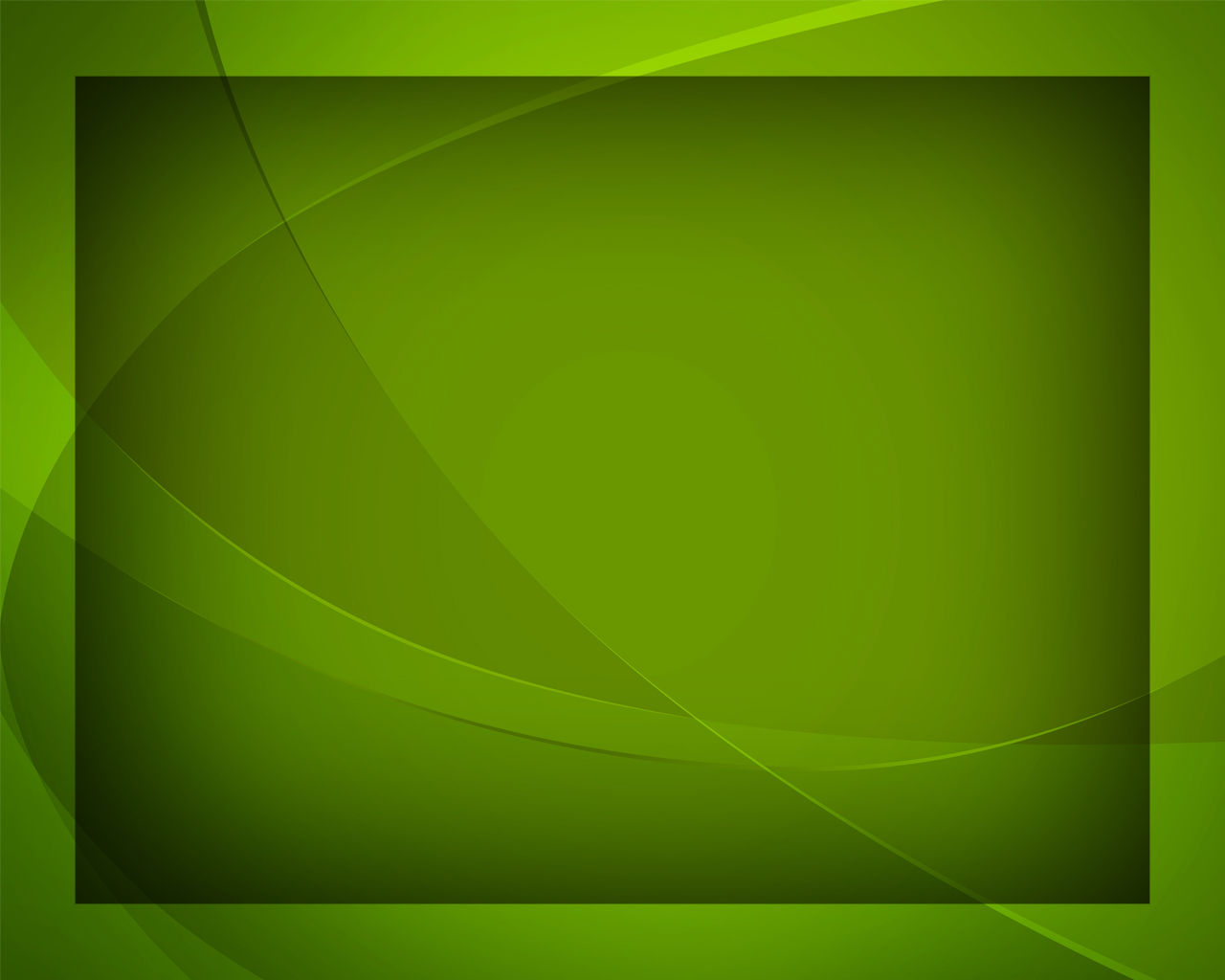 Спокойно спи, страдалец утомлённый,
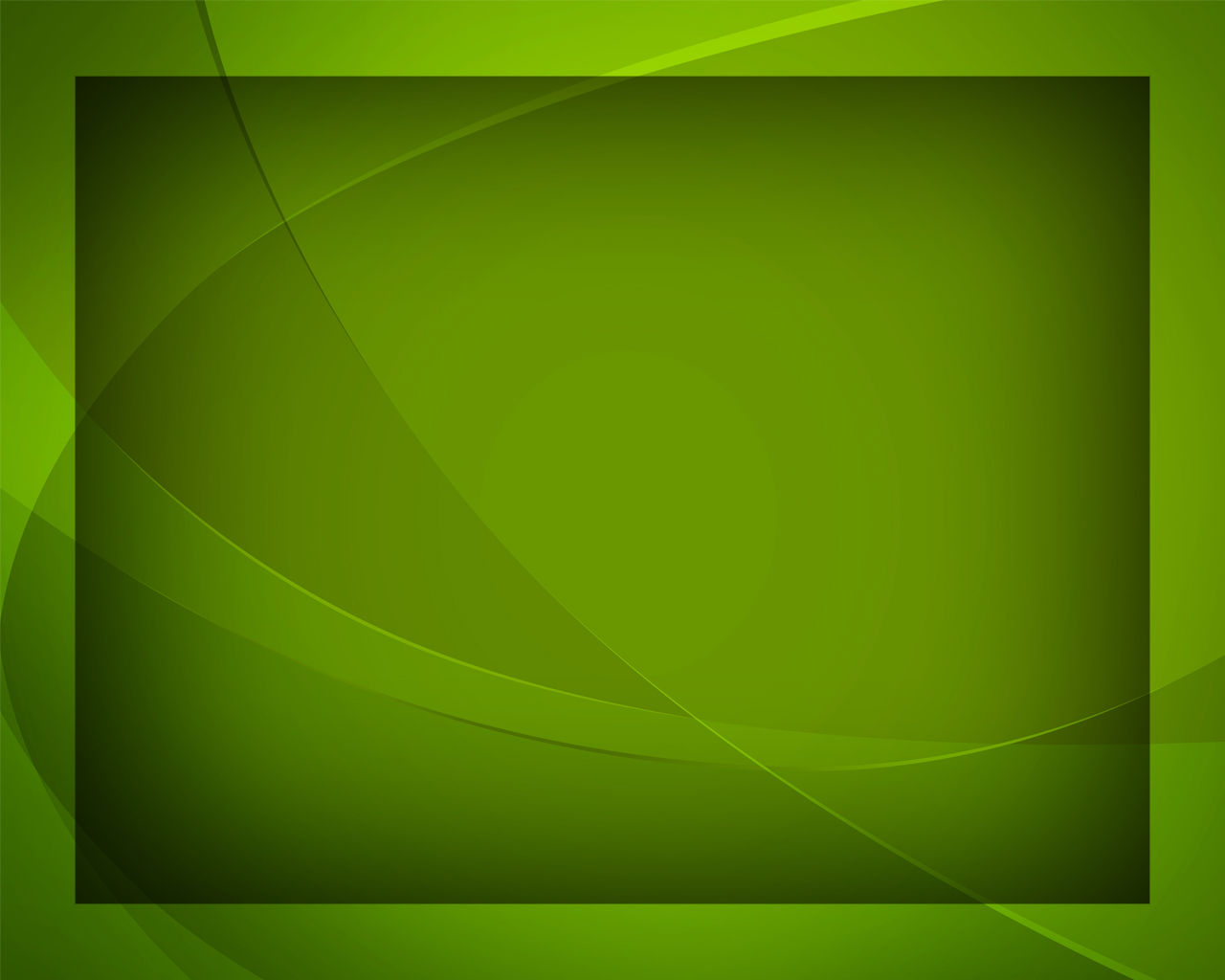 Здесь отдохнёшь, борьбою изнурённый -
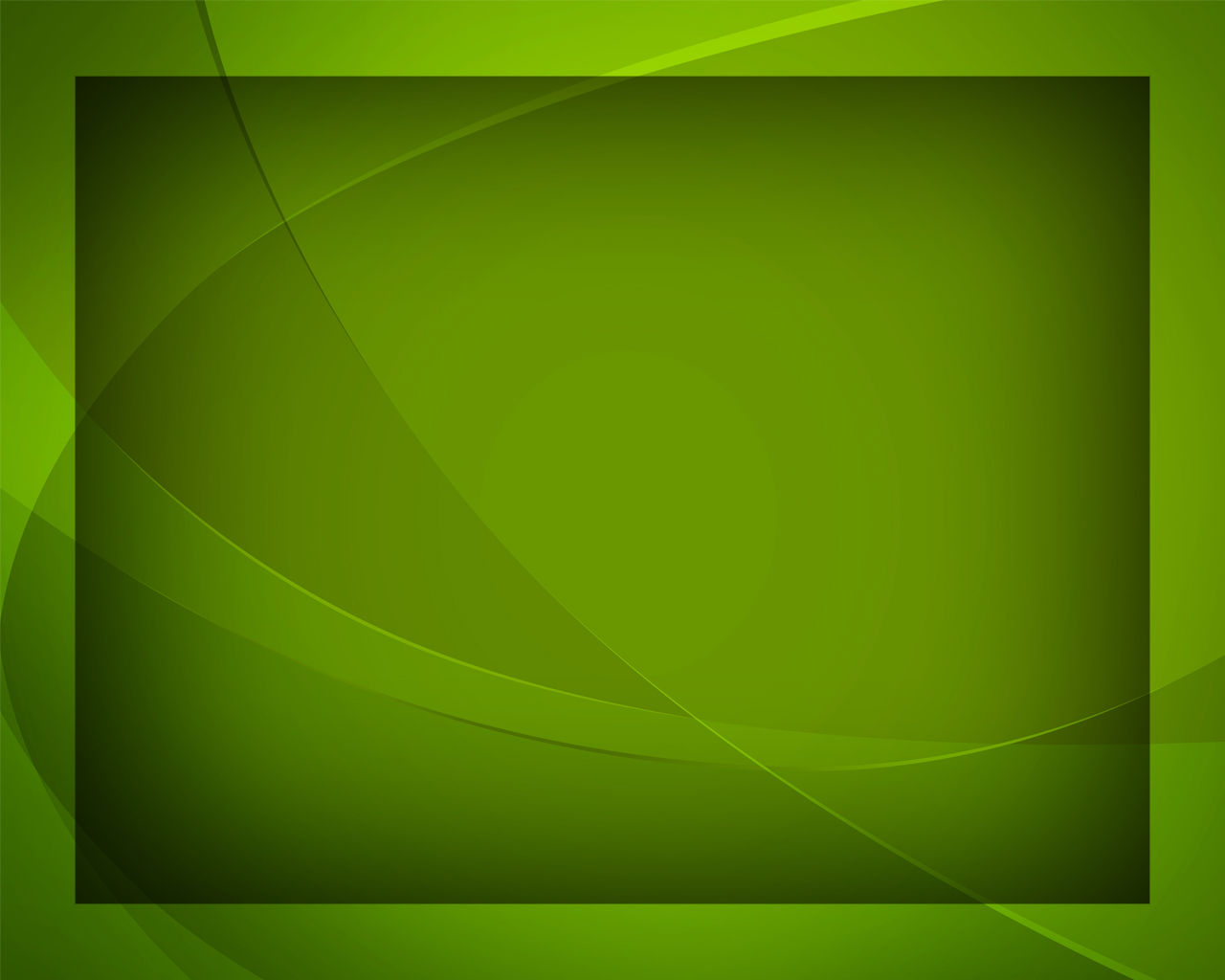 Плач и печали здесь не терзают.
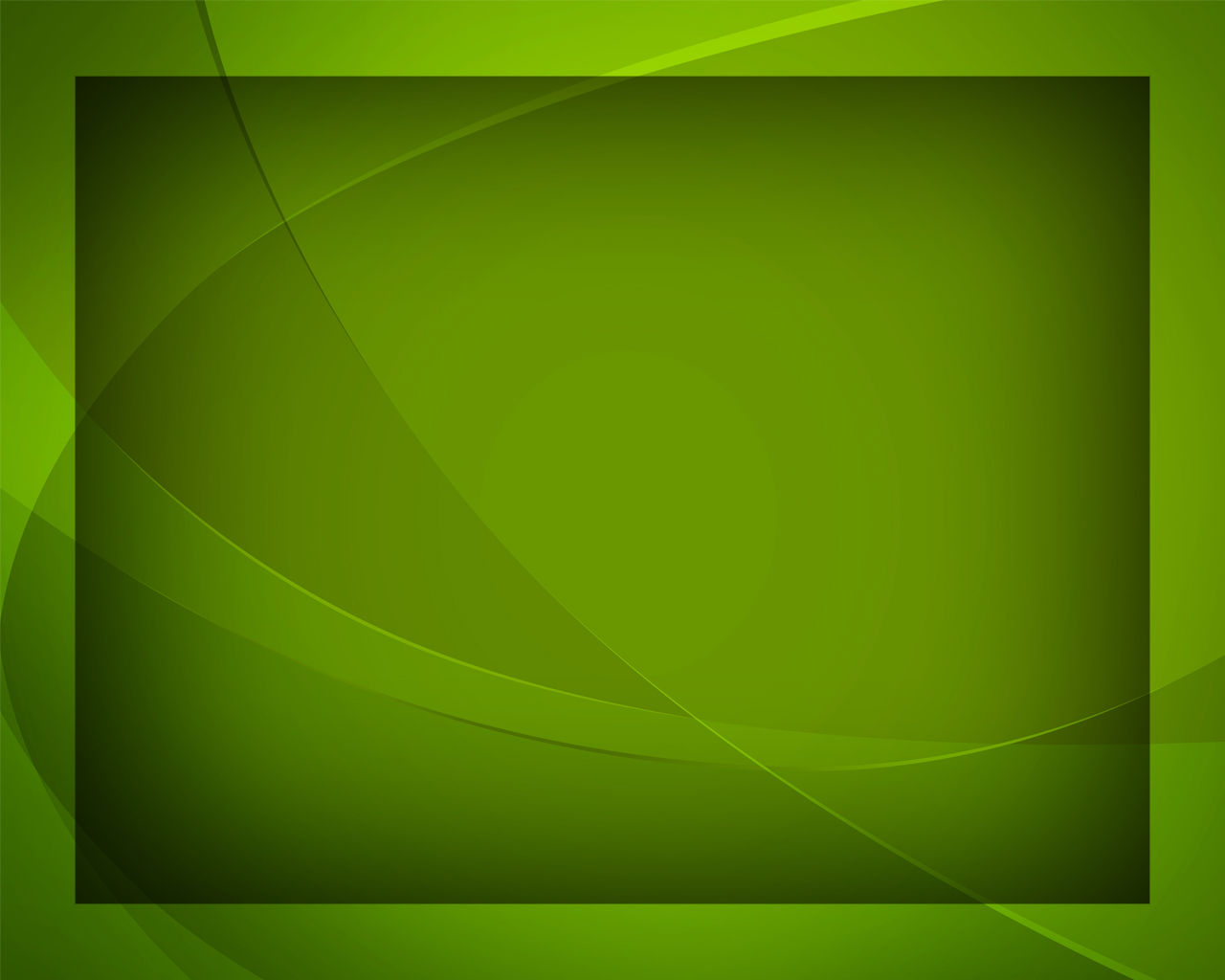 Мирный покой Сам Бог охраняет -
Спокойно спи!
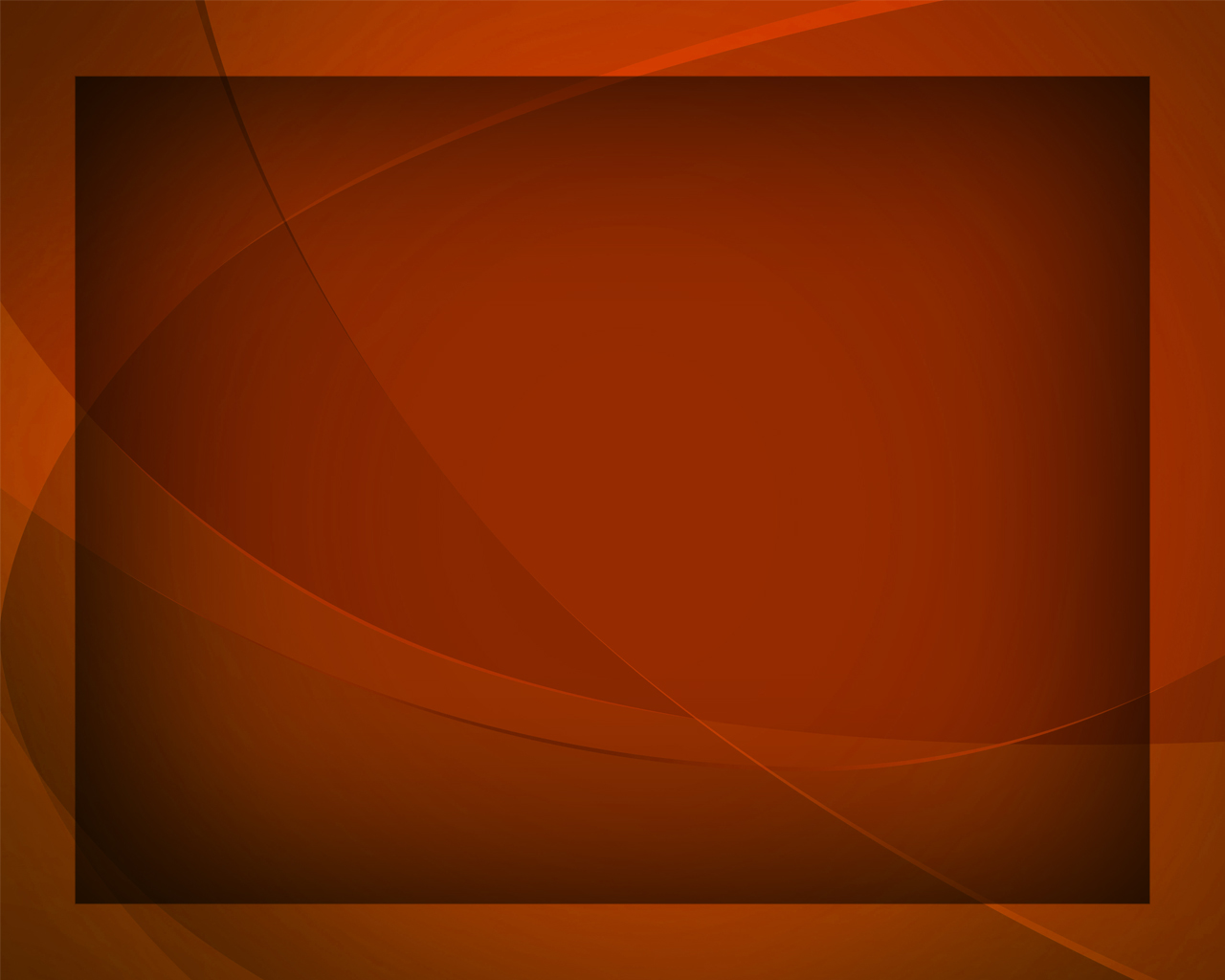 Спокойно спи 
до утра воскресенья,
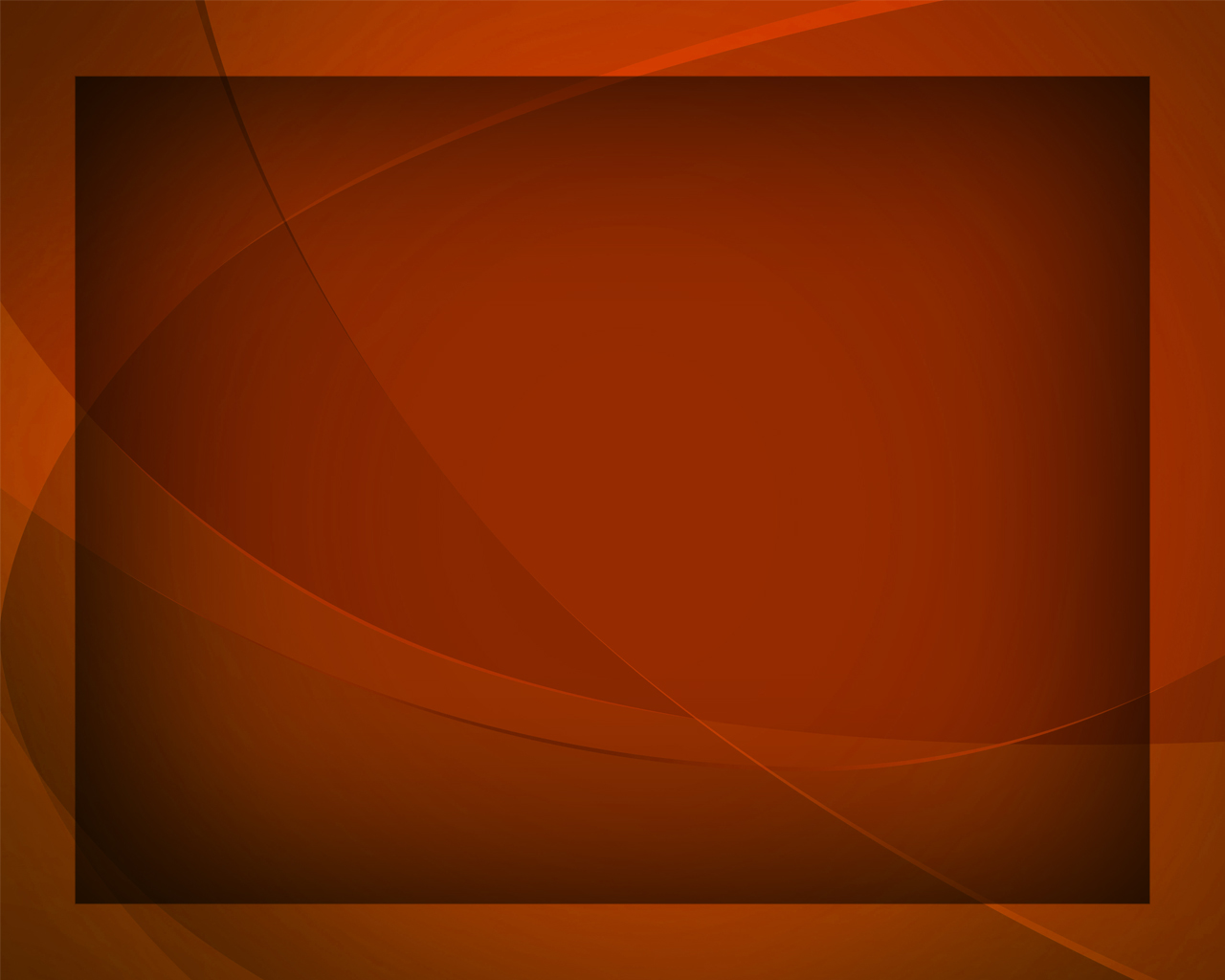 Оставишь ты тогда место тленья.
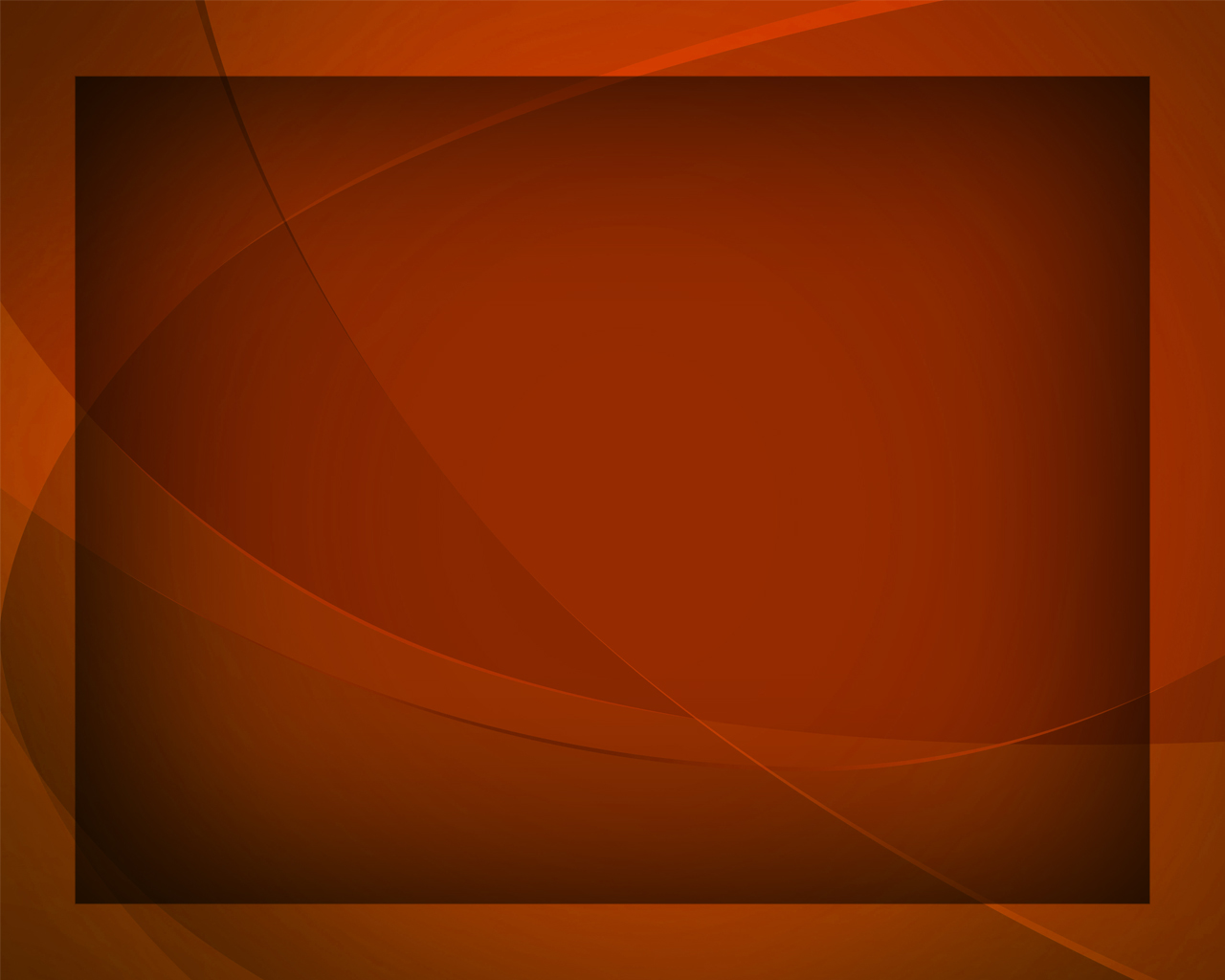 Разлука здесь пусть нас 
не смущает -
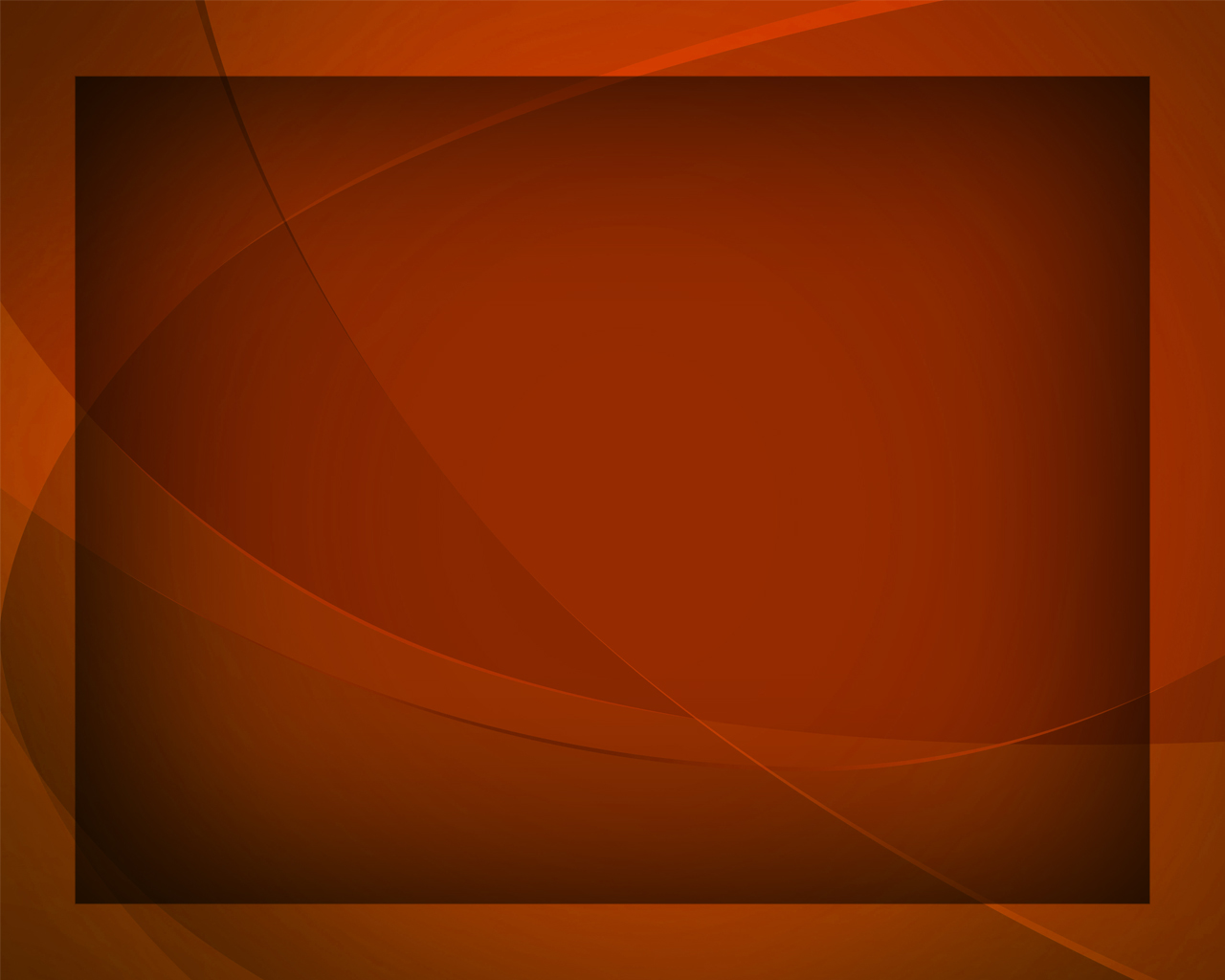 Спасенья день
 уже наступает! 
Спокойно спи!
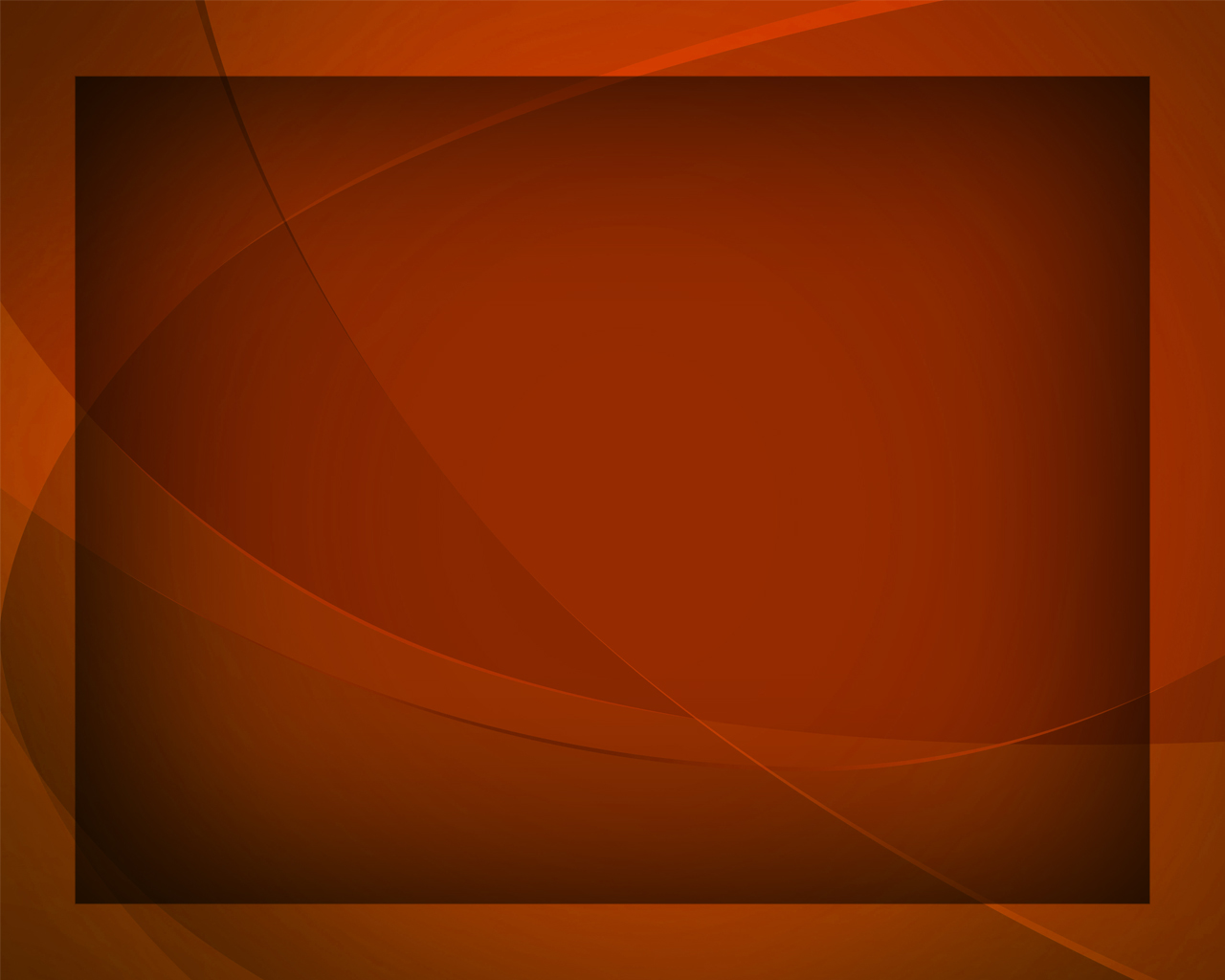